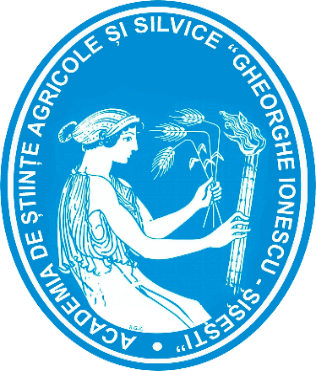 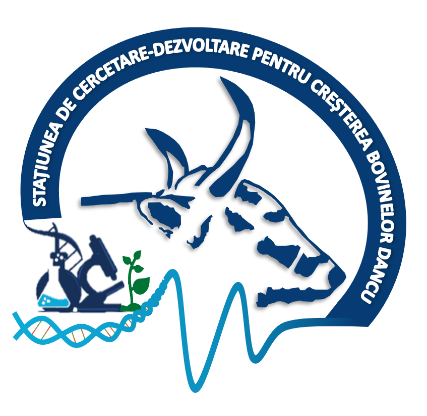 SESIUNEA ANIVERSARĂ " 95 DE ANI DE LA ÎNFIINȚAREA ICAR”București 31 mai 2022
Depistarea precoce a mastitei bovine folosind termografia infraroșu pentru imbunatatirea calitatii laptelui de vaca și asigurarea sustenabilitatii fermelor de familie din România
Andra-Sabina Neculai-Valeanu
Adina-Mirela Ariton
Ioana-Cristina Crivei     
Alina-Catalina Sanduleanu
Ioana Porosnicu
Bianca Madescu
Radu Ciprian
S.C.D.C.B Dancu
CUPRINS
01
INTRODUCERE
Sectorul cresterii vacilor de lapte in Romania
MASTITA BOVINA – Implicatii si metode de diagnostic
02
Mastita bovina
Lotul experimental. Materiale si metode utilizate in studiu
03
Designul studiului
Corelatii intre temperature locala la nivelul ugerului si numarul de celule somatice
04
Rezultate
05
Beneficiile utilizarii termografiei in monitorizarea sanatatii ugerului la vacile de lapte, într-o manieră non-invazivă
Concluzii
01
INTRODUCERE
Sectorul cresterii vacilor de lapte in Romania
Sectorul cresterii vacilor de lapte in cifre
Construirea unui sistem alimentar durabil prin intermediul strategiei 
„De la fermă la consumator”
02
MASTITA BOVINA
Implicatii pentru producatori, procesatori, consumatori
Metode de diagnostic
Implicatii pentru producatori, procesatori, consumatori
Utilizarea de noi instrumente in diagnosticul precoce al mastitei la vacile de lapte
03
Designul studiului
Scopul studiului. Lotul experimental. Metode de diagnostic utilizate in studiu
Scopul studiului. Materiale si metode utilizate in studiu
04
Rezultate
Corelatii intre temperature locala la nivelul ugerului si numarul de celule somatice
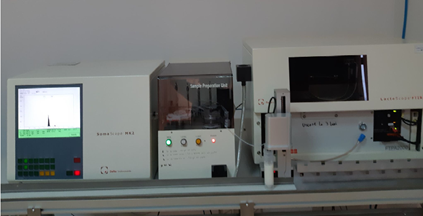 Analizorul automat – Sistemul FTIR CombiScope 600/300 (LactoScope FTIR 600/300 și SomaScope LFC 600/300)

Laboratorul de Nutritie, Calitatea si Siguranta Produselor Alimentare
Imagini termografice (termograme) de la nivelul ugerului, la vaci cu mastită.
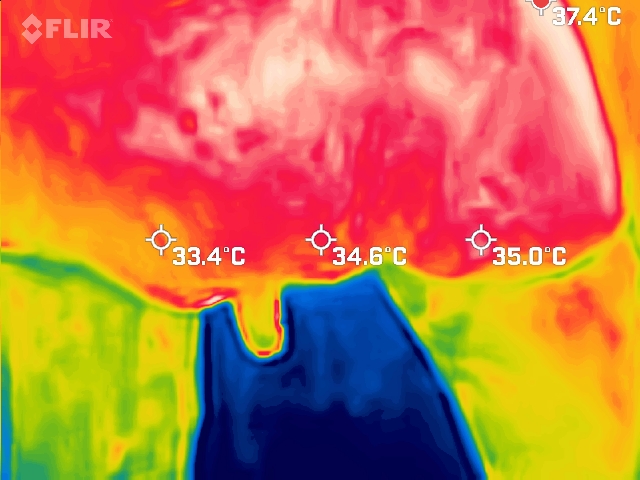 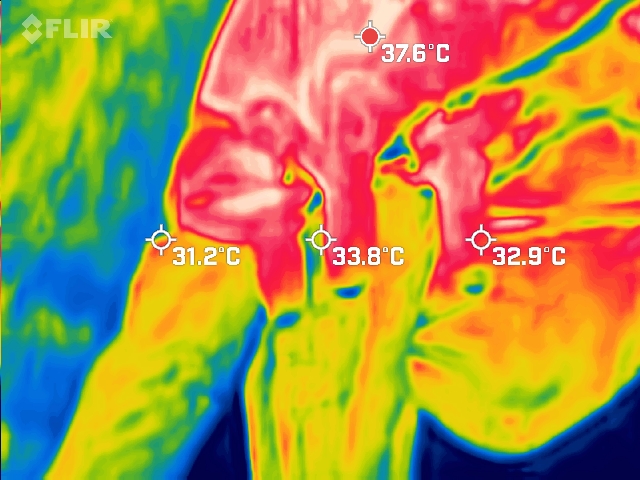 B
A
Culorile mai închise reprezintă temperaturi mai reci (sageata albastra), iar        culorile mai deschise reprezintă temperaturi mai ridicate (sageata mov)
ŷ = 0X + 37.48082
05
Concluzii
Beneficiile utilizarii termografiei in monitorizarea sanatatii ugerului la vacile de lapte, într-o manieră non-invazivă
Beneficiile utilizarii termografiei in monitorizarea sanatatii ugerului la vacile de lapte, într-o manieră non-invazivă
Va multumesc!